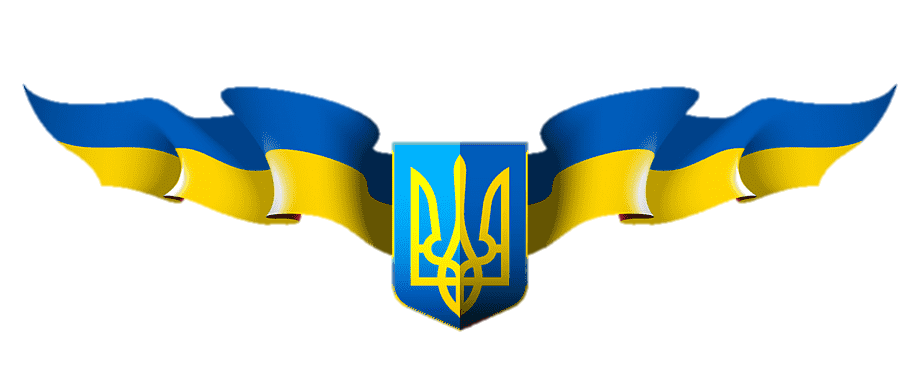 Виховна робота в Дубенському ліцеї №2
Нова українська школа
Виховний процес є невід’ємною складовою всього освітнього процесу.
Грунтується на:
на загальнолюдських цінностях, культурних цінностях українського народу, цінностях громадянського (вільного демократичного) суспільства, принципах верховенства права,  дотримання прав, свобод людини і громадянина.
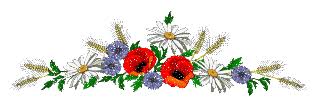 Нормативні документи
«Про Стратегію національно-патріотичного виховання» (Указ Президента України від 18.05.2019 № 286/2019);
«Національна стратегія розбудови безпечного і здорового освітнього середовища у новій українській школі»   (Указ Президента України від  20.05.2020  № 195);
Постанова Кабміну України від 09.10.20 №932 «Про затвердження плану дій щодо реалізації Стратегії національно-патріотичного виховання на 2020-2025»;
Концепція національно-патріотичного виховання в системі освіти України (Наказ МОН України від 06.06.22 №527)
Програма національного виховання в закладах освіти Рівненщини на 2020 – 2025 роки (схвалено Вченою радою РОІППО, протокол №5 від 25.09.2020 року);
Обласна цільова соціальна програма національно-патріотичного виховання у Рівненській області на 2021 – 2025 роки (рішення Рівненської обласної ради від 02.06.21 №154);
«Положенням про класного керівника навчального закладу системи загальної середньої освіти», затвердженим наказом Міністерства освіти і науки України від 6 вересня 2000 року № 434, затвердженим в Міністерстві юстиції України 26 вересня 2000 року за №659/4880 ( зі змінами).
Пріоритетні напрями виховної роботи
Національно-патріотичне виховання
Створення безпечного і здорового освітнього середовища
Педагогіка партнерства
Розвиток учнівського самоврядування
Національно-патріотичне виховання
Військово-патріотичне
Екологічне
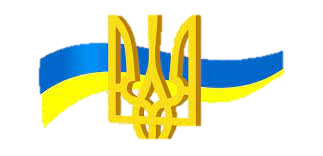 Духовно-моральне
Громадянсько-патріотичне
Громадянсько-патріотичне: патріотизм,  повага до культурних цінностей народу, історико-культурні надбання і традиції.
Духовно-моральне: гуманізм, толерантність, соціальний добробут, готовність до змін.
Військово-патріотичне: готовність до виконання обов'язку із захисту незалежності та територіальної цілісності України.
Екологічне: природа як національне багатство, здоровий спосіб життя.
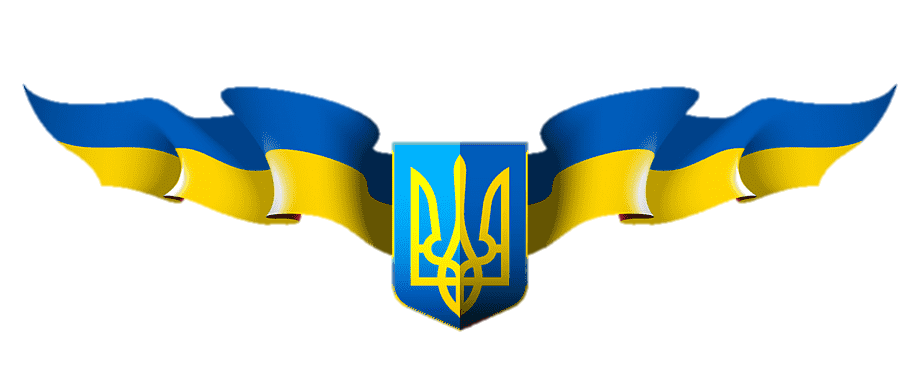 Новий українець
повага до національних символів (Герба, Прапора, Гімну України); 
активна участь у громадсько-політичному житті країни; 
верховенство права, повага до прав людини; 
готовності до природоохоронної діяльності;
толерантне ставлення до цінностей і переконань представників іншої культури, а також до регіональних та національно-мовних особливостей;
 готовність захищати суверенітет і територіальну цілісність України.
Завданнянаціонально-патріотичного виховання
утвердження в свідомості і почуттях особистості патріотичних цінностей, переконань і поваги до культурного та історичного минулого України;
підвищення престижу військової служби, а звідси - культивування ставлення до військовослужбовця як до захисника України, героя; 
усвідомлення взаємозв’язку між індивідуальною свободою, правами людини та її патріотичною відповідальністю;
Завдання національно-патріотичного виховання
виховання екологічної культури особистості, усвідомлення себе частиною природи, почуття відповідальності за неї як за національне багатство, основи життя на землі;
культивування кращих рис української ментальності 
розвиток духовності і моральності у суспільстві, утвердження традиційних сімейних цінностей.
Програма національного виховання в закладах освіти Рівненщини на 2020-2025 рр.
Національні цінності:
Українська національна ідея.
Незалежність України.
Свобода, національна гідність і честь.
Патріотизм.
Національна ідентичність.
Мова, культура.
Пам’ять (національна, історична).
Реалізація Концепції
вивчення потреб дітей і молоді, зокрема шляхом проведення соціологічних досліджень;
активне залучення до патріотичного виховання дітей та молоді учасників бойових дій на Сході України, членів сімей Героїв Небесної Сотні, учасників антитерористичної операції, операції об’єднаних сил, учасників війни Російської Федерації проти України та їхніх сімей, військових капеланів, діячів сучасної культури, мистецтва, науки, спорту, які виявляють активну громадянську і патріотичну позицію.
Реалізація Концепції
до Дня пам’яті Героїв Круг 
до Дня Героїв Небесної Сотні; 
до Дня українського добровольця; 
до Дня захисника України; 
до Дня Гідності та Свободи
Поради для розвитку критичного мислення
Чим більше запитань, тим краще (частіше запитуйте думку дітей щодо фактів і суджень, а також формуйте в учнів звичку ставити запитання (конструктивні!)). 
Обирайте для аналізу конкретні та знайомі дітям проблеми (особливо на перших етапах використання прийомів критичного мислення). 
Акцентуйте увагу на пошуку та обробці різноманітної інформації (діти мають уміти оперувати фактами, а також відрізняти факти від суджень). 
Наголошуйте на необхідності вивчення іноземних мов та використання сучасних технологій (компаративізм і вміння знайти першоджерело – це основа будь-якої критики). 
Залучайте командну роботу і рольові ігри (це допоможе дітям навчитися обмінювати ідеями та досвідом, а також розуміти мотивацію інших людей)
Створення безпечного і здорового освітнього середовища
психологічна та емоційна підтримка учнів;
навчання правил поведінки в умовах воєнного стану (під час повітряних тривог, поводження з вибухонебезпечними предметами, перша медична допомога тощо);
адаптація та підтримка учнів-ВПО.
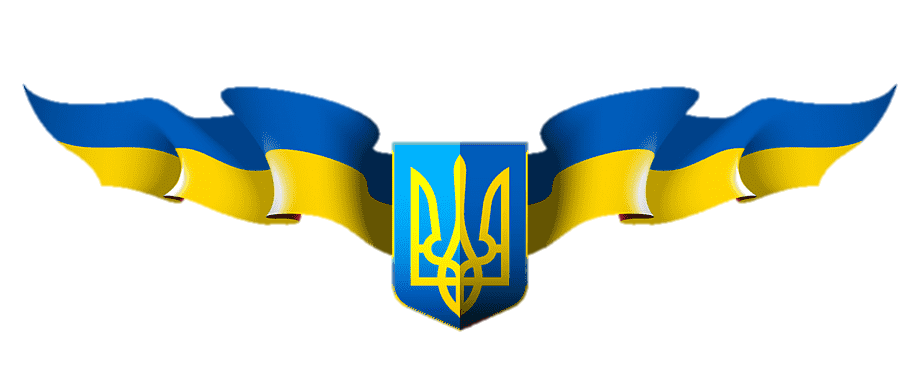 Педагогіка партнерства
Спілкування 
Взаємодія 
Співпраця(учитель, учень, батьки, громадськість)
Відповідальне батьківство
Учнівське самоврядування
Статті 28 та 70 Закону України «Про освіту» - функціонування органів учнівського самоврядування. 
Діяльність їх спрямована на створення сприятливих умов повноцінного становлення особистості, її успішної інтеграції у суспільне життя, залучення до участі дітей у державно-громадському управлінні закладом на принципах прозорості і відкритості.